2022 찾아가는 아트스쿨
프로그램 운영단체 공모
Q & A
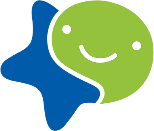 인천광역시교육청학생교육문화회관
목록
질문 1. ‘고유번호증’은 안되나요?
질문 2. ‘건강보험, 국민연금 완납증명서’는 왜 제출하나요?
질문 3. ‘건강보험, 국민연금 완납증명서’는 어떻게 발급받나요?
질문 4. ‘예산 내역’은 어떻게 작성하나요?
질문 5. ‘강사료’는 어떻게 정하나요?
질문 6. ‘중복 지원’이 가능한가요?
질문 7. ‘등교수업형 / 원격수업형’ 2가지 종류의           프로그램 운영안과 견적서를 반드시 준비해야하나요?
질문 8. ‘프로그램 운영안’을 변경하여 운영하는 경우가 있나요
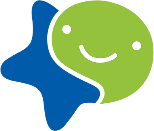 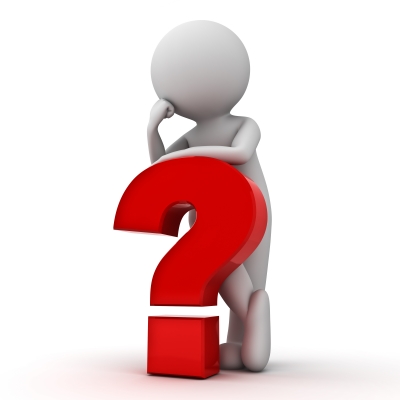 질문 1.
‘고유번호증’은 안되나요?
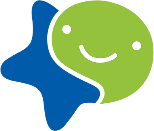 1
답변 1.
  ‘고유번호증’은 안되나요?
고유번호증과 사업자등록증은 별개이며, 
고유번호증으로는 대가를 지급하기 위한 견적서, (세금)계산서 등 계약관계를 확인할 증빙서류를 발급할 수 없기 때문에 사업자등록증이 있어야 합니다.

사업이 종료되면 청구 시 세금계산서나 계산서를 발행하여야 하고
이를 근거로 지급이 됩니다.
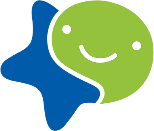 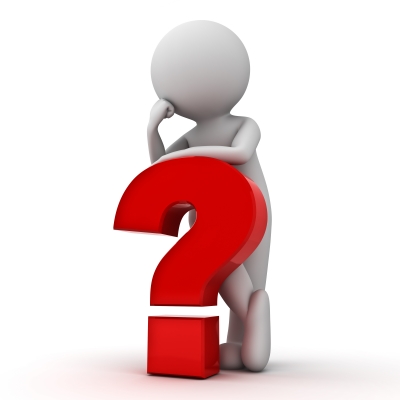 질문 2.
‘건강보험, 국민연금 완납증명서’는 왜 제출하나요?
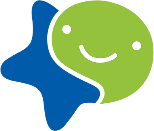 1
답변 2.
  ‘건강보험, 국민연금 완납증명서’는 왜 제출하나요?
인천광역시교육청학생교육문화회관은 지방자치단체로서 계약의 대가를 지급할 때
건강, 국민보험 완납증명서를 꼭 제출 받아 확인할 의무가 있습니다.
완납 증명이 안될 시, 운영비 지급이 불가합니다.
제출근거
2) 발급방법
https://si4n.nhis.or.kr/jpba/JpBaa00101.do 
사업장 로그인> 제증명발급> 완납증명서 국민연금, 건강보험 완납증명서만 해당
(편의상, 4대 보험완납증명서 한 장에 출력되므로 요청)
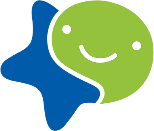 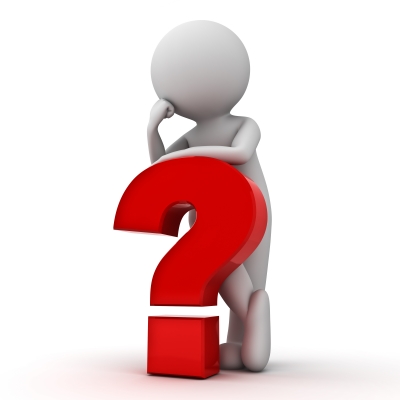 질문 3.
‘건강보험, 국민연금 완납증명서’는 어떻게 발급받나요?
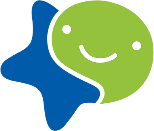 1
답변 3.
  ‘건강보험, 국민연금 완납증명서’는 어떻게 발급받나요?
방법1. 
         국민건강보험 홈페이지에서 공인인증서를 이용하여
         ‘본인’의 완납여부 증명서를 발급받을 수 있습니다. 

          국민건강보험 -> 전체보기 -> 민원신청 -> 개인민원 -> 보험료 납부 확인서


방법2.
          1577-1000으로 전화 후,
          팩스민원신청(운영부 팩스번호: 032-760-3472)을 합니다.
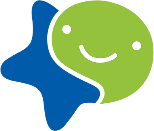 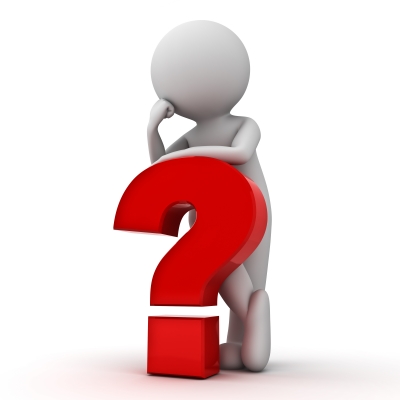 질문 4.
‘예산 내역’은 어떻게 작성하나요?
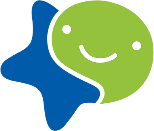 1
답변 4.
  ‘예산 내역’은 어떻게 작성하나요?
1. 인천학생교육문화회관에서 지원받을 항목만 기입합니다.
2. 자산 취득은 불가합니다. 
    (강사비, 재료비, 인쇄비, 장비대여비 등 프로그램 운영비만 가능)
3. 강사수당은 2022년도 인천광역시교육비 특별회계 예산편성 기본지침에 따릅니다. 
   공고문 【붙임 2】 참고 
4. 프로그램 운영과 관련된 교육 재료, 장비대여비, 인쇄비 등은 추후 영수증 필수 첨부입니다. 
5. * 공연형은 1교, 1회 공연 프로그램 적용하여 예산 산출
      (400만원 이내)
    * 교육형은 1교, 25명 기준, 4차시 내외 활동으로 하는 프로그램 적용하여
      예산 산출(추후 학교 매칭 후, 규모에 맞게 예산 책정 예정)  
      (350만원 내외)
   * 전시형은 1교, 1일 전시 4차시 내외 /
      또는 1교, 2주 전시, 2회 내외 수업 활동을 기준으로 하는 프로그램 적용하여
      예산 산출(추후 학교 매칭 후, 상황에 맞게 예산 책정 예정)  
      (350만원 이내)
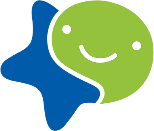 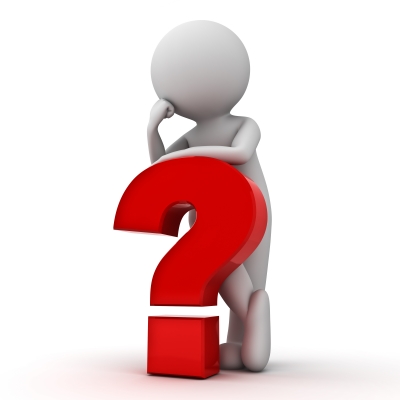 질문 5.
‘강사료’는 어떻게 정하나요?
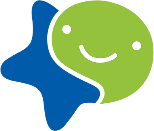 1
답변 5.
  ‘강사료’는 어떻게 정하나요?
1) 2022 인천광역시 교육비특별회계 예산편성 기본지침(강사 수당)에 의거하여 해당하는
   자격에 따른 단가를 적용하시면 됩니다.  

2) 2022 찾아가는 아트스쿨 운영단체 모집 공고 【붙임 2】 자료 참고 바랍니다. 

공고문은 아래에서 확인할 수 있습니다.  
※ 지역문화예술교육 네트워크 홈페이지 (https://www.iecs.go.kr/platform/network)
    - [네트워크 커뮤니티] - [공지사항]
※ 인천광역시교육청 홈페이지 [행정정보] - [대회・행사]
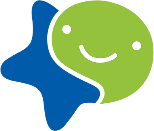 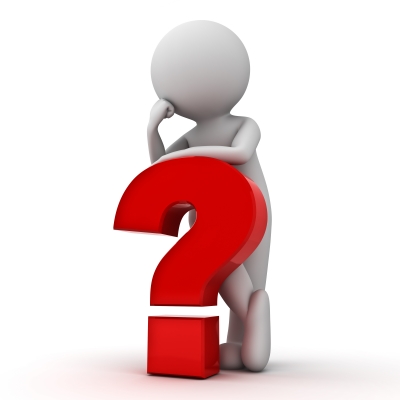 질문 6.
‘중복 지원’이 가능한가요?
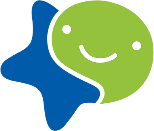 1
답변 6.
  ‘중복 지원’이 가능한가요?
1. 인천지역 / 타지역 중 하나의 분야로 지원 가능합니다.
  - 각 분야별 응모 단위에서 선정합니다.
  - 총 25개 단체 내외 선정 중 타지역은 20% 내외에서 선정 예정
  - 모집 현황에 따라 선정 수는 변동될 수 있음

2. 한 개의 운영단체는 공연형 / 교육형 / 전시형 중  한 유형에만 지원 가능합니다.
  - 같은 유형에서 프로그램을 달리한 중복 지원은 불가합니다.
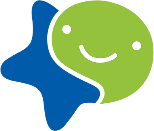 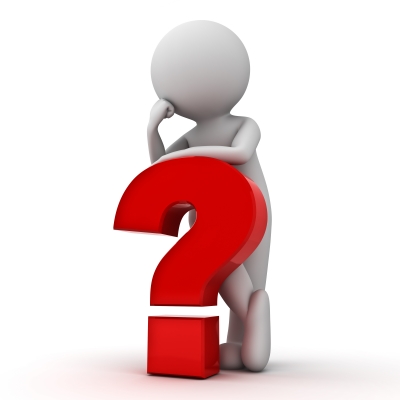 질문 7.
‘등교수업형 / 원격수업형’ 2가지 종류의 프로그램 운영안과 견적서를 반드시 준비해야하나요?
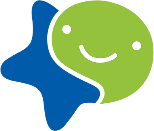 1
답변 7.
    등교수업형 / 원격수업형’ 2가지 종류의 프로그램 운영안과 견적서를 반드시 준비해야하나요?
- 반드시 준비해야하는 것은 아닙니다.
  다만, 원격수업형 프로그램이 준비되어 있는 운영단체를 우대하여 선정할 예정이며
  학교 신청 접수 시 프로그램안을 학교에 공유하기에
  원격수업형 프로그램안이 있는 단체가 유리할 것으로 예상합니다.

- 코로나 19로 인한 사회적 거리두기에 따라 학교수업방법이
  등교수업과 원격 수업으로 변경 운영되는 경우가 있습니다.
  이에 2022 찾아가는 아트스쿨 프로그램은 등교수업형, 원격수업형의 2가지 유형을
  준비합니다.

- 실제 가능한 원격수업형 프로그램안을 작성 후 제출 바라며, 향후 운영 시 문제가 발생하지
  않도록 사전에 검토 바랍니다.
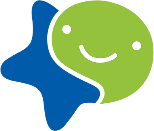 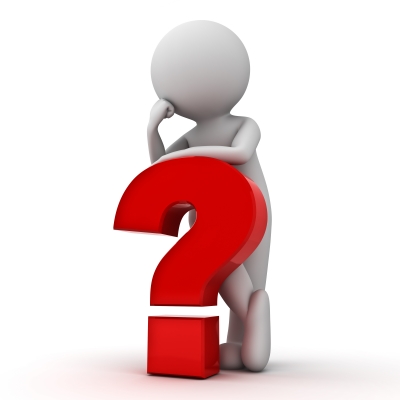 질문 8.
‘프로그램 운영안’을 변경하여 운영하는 경우가 있나요?
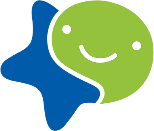 1
답변 8.
  ‘프로그램 운영안’을 변경하여 운영하는 경우가 있나요?
1. 코로나19 상황에 따른 거리두기로 인한 변경:
  - 공연형의 경우, 밀집도 완화를 위해 한 공간 내 관람 인원을 줄여야 할 경우가 있습니다.
    학교 측과 협의를 통해 1회 공연을 운영 시간 내에서 2회 공연으로 분할하여
    학생 관람 인원을 분산하여 관람할 수 있습니다.
    (1교당 예산이 책정되어 있으므로, 2회 공연에 대한 추가 예산 지급은 없습니다)

2. 교육과정 운영에 따른 변경:
  - 교육형의 경우, 배정된 학교에 학급 수가 많아 예산의 범위를 과다 초과할 경우가 있습니다.
    4차시 수업을 2차시 등 감축하여 운영할 수 있습니다.
  - 학교 상황에 따라 교육과정에 맞춰 프로그램 구성안을 변경할 수 있습니다.
    학교와 협의 후 회관에도 안내 바랍니다.
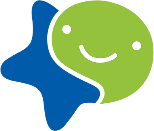